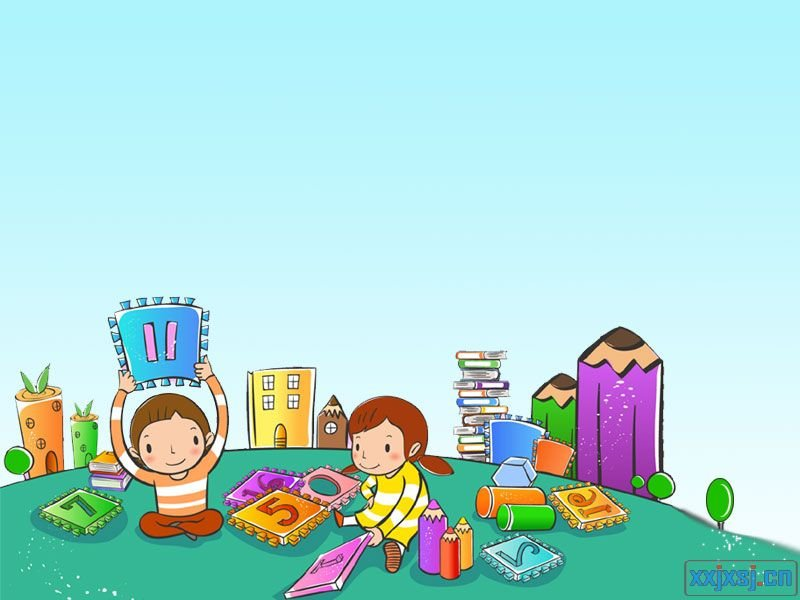 利用网络指导学生自主学习
横山桥中心小学      张黄莺
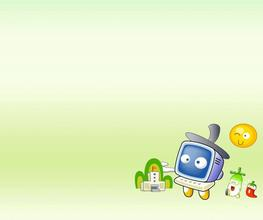 引言：信息化的高度发展，提供了广阔的学习空间，传统教育的观念、手段、形式和内容都遭遇到前所未有的挑战。我们的教育已经开始把注意力放在培养学生一系列新的能力上，特别把学生掌握和运用信息技术的能力作为与读、写、算一样重要的新的终生有用的基础能力。在网络环境这一新的教学模式下，学生怎么学？老师做什么？
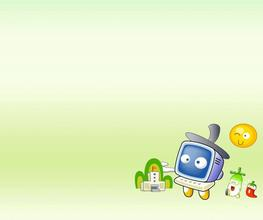 一．构建自主学习策略
长远目标：培养学生的信息素养，打造终身自主学习的基础。  
一个中心：以学生为中心，自主学习、协作学习为主，交互式学习为辅。 
两种提倡：提倡把趣味性归还给学习过程；提倡给学生创造最佳的学习状态、积极的学习氛围。
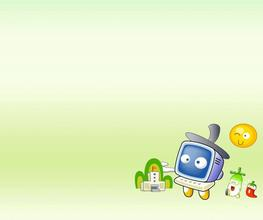 一．构建自主学习策略
三个支柱:德育是保障，网络为资源，电脑是工具。 
四个转变：教师、学生、教材和媒体四要素，与传统教学有很大的不同。
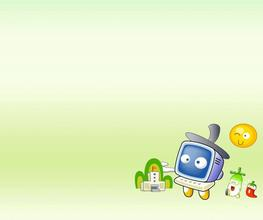 二．三个学习偏向的启示
人们偏爱的三种主要学习方式：
 
(1)触觉学习者 。(2)视觉学习者 。(3)听觉学习者。
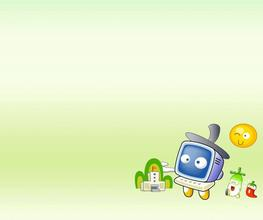 二．三个学习偏向的启示
国外研究发现：大多数中小学生动手学习时学得最好。网络环境下的自主学习就是让学生在自主、协作、交互式的学习中，开发自己学习偏向的不足部分，把三种学习方式以最佳的方法加以组合，以取得最好的学习效果。
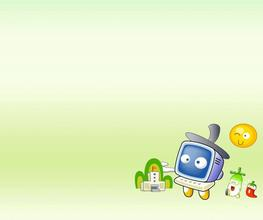 三．学与教的转变
网络环境下的自主学习，将围绕教师、学生、教材和媒体四要素进行如下的变革。

1．教师角色的转换。
2．教师备课的转变。。
3．学习空间的变革。
4．教材的变革。
5．学生角色的转换。
6．考核、考试的转变。作业、考试采取多样化的形式，进行多方位的评价。
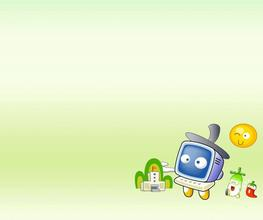 三．学与教的转变
1．教师角色的转换。
首先是教学理念上的彻底转变，以学生为中心、自主学习的教学理念，恰是对教师职责在于"传道、授业、解惑"的一种挑战---学会学习比学习知识更重要，教师在整个教学过程中只引导学生解决问题，而不干预学生学习过程。老师不再是灌输式、单科式的纯教学，要懂得应用现代教育技术与各学科知识的整合，还要学会与其他学科教师的协作。
    其次，体现在教学实践上，教学设计、教学过程、教学结果、教师地位等都有了根本的转变。
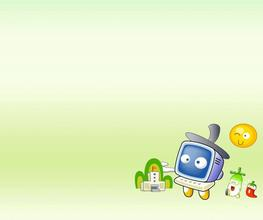 三．学与教的转变
2．教师备课的转变。
各学科组建信息化教学资源库，每个学习单元至少安排两种信息源。教案由信息源和知识结构图组成，按搜索流程图编写。
    采取集体备课制，主线教师根据教材内容，写出知识结构图，标明知识要点及难点，同时制定综合课内容，指出与其它学科的关系，请各学科教师帮助解决。
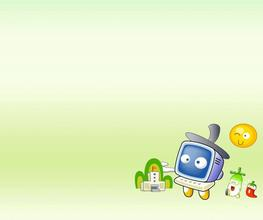 三．学与教的转变
3．学习空间的变革。
教室的功能将由纯网络教室→多媒体网络教室→多功能网络教室转化。
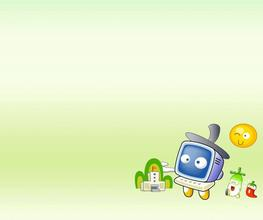 三．学与教的转变
4．教材的变革。
    网络环境下的自主学习，传统课本教材失去统治地位。利用网络更快更好地获取更多的信息资源，用计算机作为认知和加工信息的工具，以网页的形式将信息组织和管理制作成超文本,建立网络环境下的校本教材。
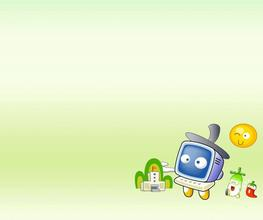 三．学与教的转变
a. 建立网络环境下的资源库：包含教学多媒体素材如文本、影像、图片、 课件、录音等、网络资源表、自制视频库、优秀的学生作品、学生自建资源库等内容。

b. 以资源库为依托，构建网络环境下的校本教材：学生以教师的知识结构图（导学图）为主线，用网页形式记录建构的知识，最后整合出一套适合于网络环境的校本教材------主线式综合性网络教材。
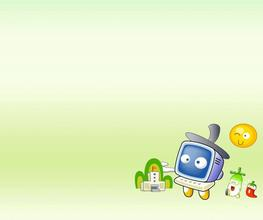 三．学与教的转变
c. 学生角色的转换。
    首先引导学生改变观念，认识自己学习方式偏向的不足部分，纠正偏差，挖掘潜能，开阔思维，尽情发挥想象力和创造力。
    其次，用 "十自"引导学生在展现自我中逐步完善自我：要求学生自觉、自主地开展学习；自立、自信地完成学业；自律、自制地规范学习；自发、自愿地协作学习；自省、自治地管理自己和班级。
    最终让学生在这种自主、协作、交互式和研究性学习的环境中，塑造多方位学习和终身学习的能力。
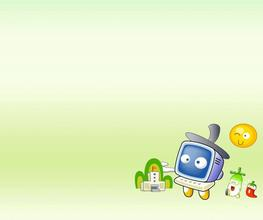 三．学与教的转变
d. 考核、考试的转变。
    作业、考试采取多样化的形式，进行多方位的评价。（1）随时在网上提交作业和进行自测。
（2）每个月由各小组及各科教师共同评定个人网页及综合性网页，注重技术、艺术和网络能力的考核，作评价记录；让每个学习小组在评价其它小组成果的过程中全面掌握资源库中的知识，落实信息化教学"自主学习、协作学习"的核心思想。
（3）每学期只保留一到两次传统的统一考试，与其他班级学生同卷、同考、同评。重在培养学生自学、分析、解决问题的能力和创新意识，在实践中逐步探索信息素养考核的方式和标准，寻找信息化教学与传统教学的最佳结合点。
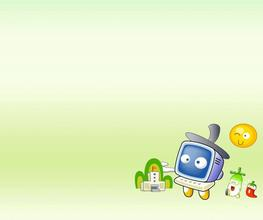 总结：网络环境下的“学”与“教”从根本上改变传统教育教学理念，它在课堂教学、知识结构、课程安排、能力评价、协作学习、师生关系等方面都将发生质的变化，真正体现以学生为主体的教学思想，这是一种变革的教育。
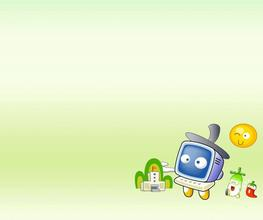 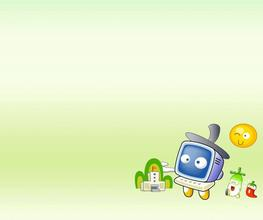 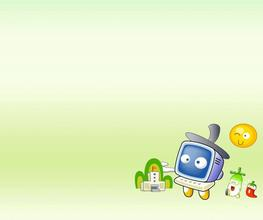 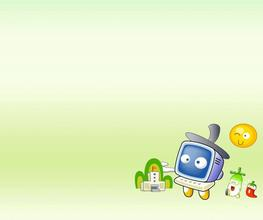 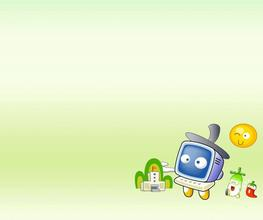 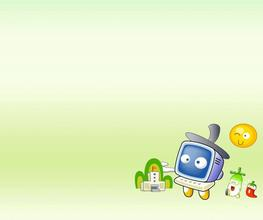 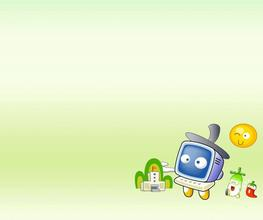 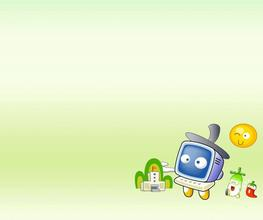 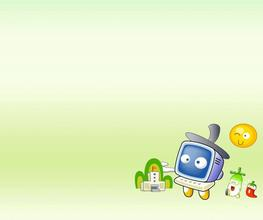 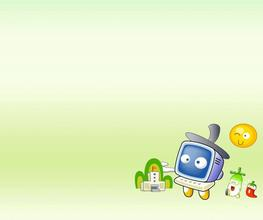 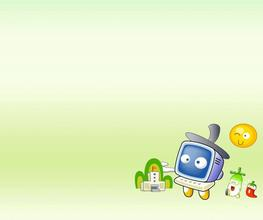 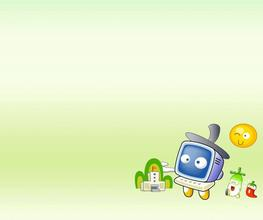 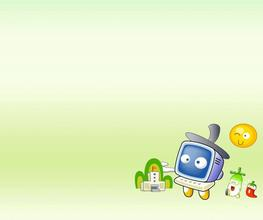 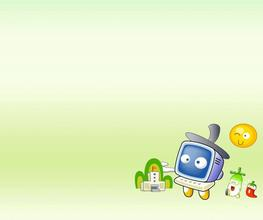 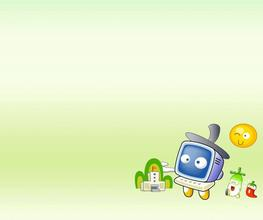 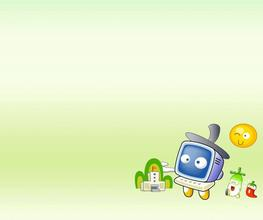 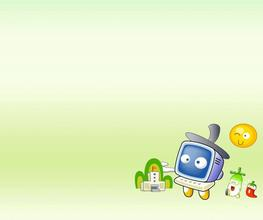 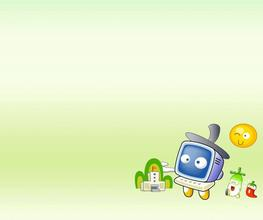 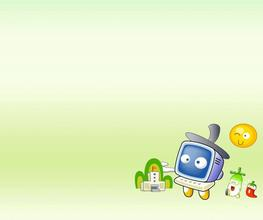 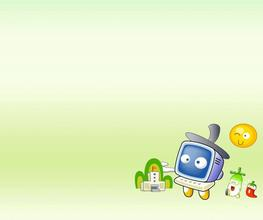 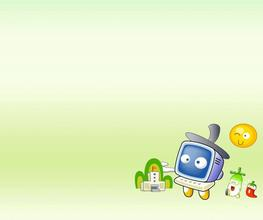